High Level LHC Schottky Software Development
Jerry Cai
& The LAFS Team
28 January 2009
Presented by Elliott McCrory
High Level LHC Schottky Software
Initial version of High Level Software for LHC Schottky project has been completed.

Implements the requirements from:
“4.8 GHZ Schottky Software—High Level Requirements “
EDMS Document # 908986 
by Andreas Jansson and Dave Mcginnis of Fermilab and Ralph Steinhagen (BE/BI)
1/28/2009
2
J. Cai, Fermilab/LAFS
Schottky Software
Integrates experience at Fermilab from the Tevatron Schottky system	

It consists of two parts:
Monitor Application
Daemon
Control & Display Application
Operations GUI
1/28/2009
3
J. Cai, Fermilab/LAFS
Design Concept: Monitor and Control & Display
Settings & Readings Configuration DB*
Beam Mode
Monitor Daemon
ModeMap
Device Settings
Control & Display App
Schottky Front End/FESA (BQBBQLHC)
Setup Phase Only
Calculation Engine
Device Readings
Incl. Heartbeat
Publish/ Subscribe
Logging DB
SDDS
1/28/2009
4
J. Cai, Fermilab/LAFS
Monitor Application
Runs continuously in the background as a “Daemon Process”
Key Elements:
Configures Schottky per Beam Mode
See next slide
Reads raw FFT data from Schottky
Performs fits for:
Tune, 
Momentum Spread,
Emittance,
Chromaticity, and
Averages of these
Publishes these results
Including configuration of the daemon itself
Archives these results
Creates SDDS Files
Post-mortem data sets and 
Provides these data for the logging DB
1/28/2009
5
J. Cai, Fermilab/LAFS
Daemon: Interaction with Schottky
Reacts to the Beam Mode
The Monitor listen for changes in LHC Beam Mode
Configures Schottky hardware based on Beam Mode
Unique configuration table:
One “row” of settings per LHC Beam Mode
Each column is  a settable attribute in the FESA class
Assumes the Schottky FESA class, BQBBQLHC, exists!
Control & Display GUI can change the configuration table
Is the only agent to receive raw Schottky data directly
Republishes raw data
Publishes calculated data
A true “daemon process”
1/28/2009
6
J. Cai, Fermilab/LAFS
The Control and Display Application
Operations GUI
Subscribes to data from the Monitor
Interfaces with the hardware only indirectly through the Monitor
1/28/2009
7
J. Cai, Fermilab/LAFS
Control & Display App (1/3)
Displays data published by Monitor
Can also display archived and post-mortem data

Responsible for setting up configuration table for Monitor Daemon
Config Table:
One row per Beam Mode
One column per settable attribute in the hardware &/or the FESA class
Tables are saved in SDDS files
Would like to have a Config DB
Monitor reads “default.sdds”
1/28/2009
8
J. Cai, Fermilab/LAFS
Control & Display App (2/3)
Two different run modes
READ ONLY
default
READ and SET
allow user to change things in the Monitor

Multiple Control & Display instances?
Each can read from the Monitor
Only one is allowed to have setting rights at a time
User requests setting rights from Monitor for N minutes
RBA Login Required
1/28/2009
9
J. Cai, Fermilab/LAFS
Control & Display App (3/3)
GUI has four sections:
Top Tool Bar
to exit program, read archived data ,etc.
Left Selection Panel 
to select device and running mode
Central Tabbed Panel 
to display data, create and load configuration tables, etc.
Bottom Console 
to show messages while program is running
1/28/2009
10
J. Cai, Fermilab/LAFS
Screen Shots of GUI
Tabs
Contour and Trace
Live or Archived data/Post-Mortem
Time Plot
Live or Archived data/Post-Mortem
Electronics States/Live Schematic
Tune Resonance Lines
Configuration Editor
6. Selecting bunch/gates
1/28/2009
11
J. Cai, Fermilab/LAFS
Tab for Contour and Trace (1/6)
Post-Mortem data dump (200 spectra)
Tab for Time Plot (2/6)
Time Plot for Post-Mortem Data
Tab for Electronic States (3/6)
Active elements are colored
Tab for Tune Resonance Lines (4/6)
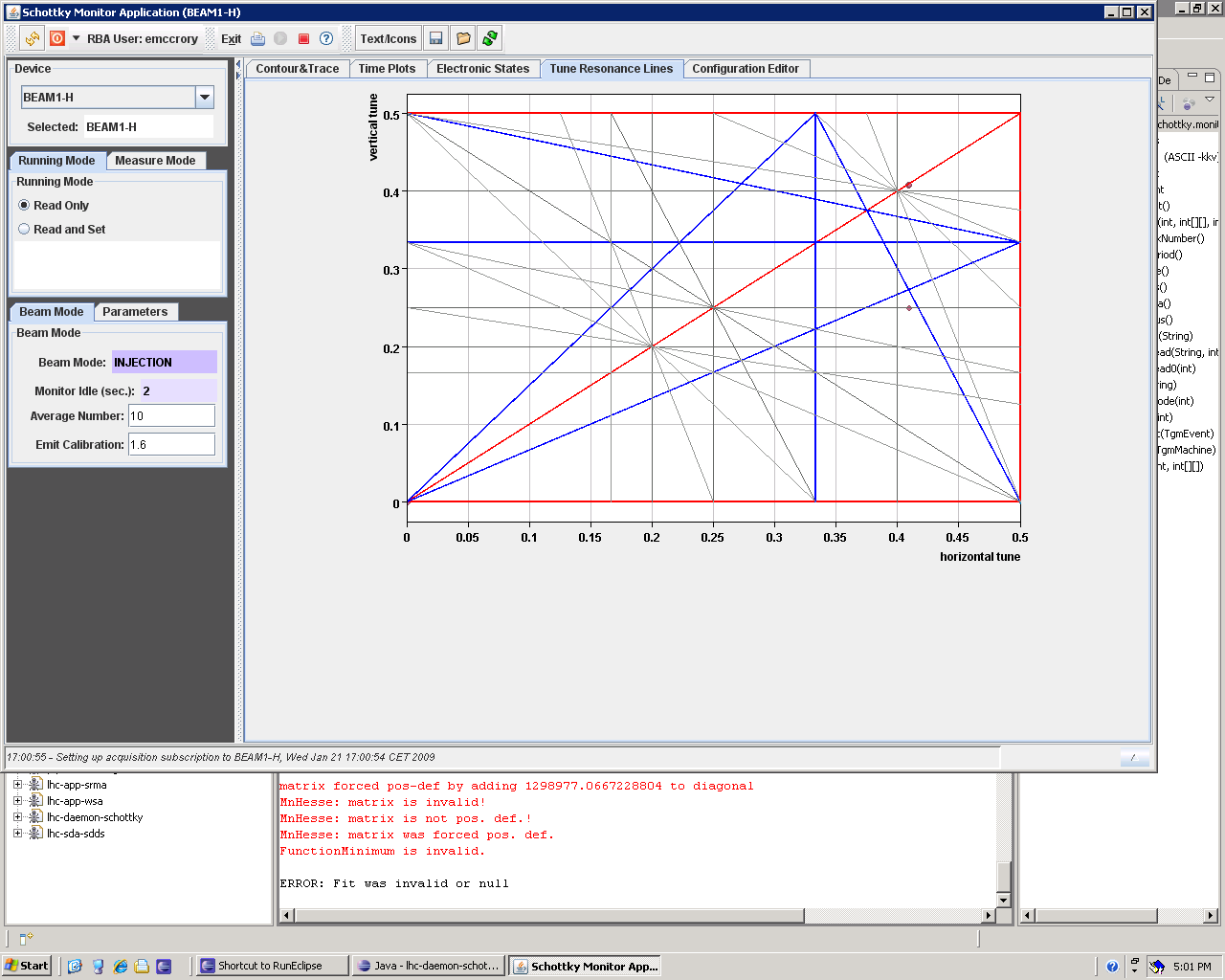 Zoom in, using JDataViewer zooming
1/28/2009
17
J. Cai, Fermilab/LAFS
Tab for Configuration Editor (5/6)
Details of Configuration Editor
Row:
Beam Mode
Column:
A settable item in the Schottky front end
On the Electronics States diagram/schematic
Can read
Live configuration from Monitor
SDDS save files 
History files
Can change any value in this table
Table can be extended easily in the Java
Disposition?
Send to Monitor
Temporarily change live table, or
Create a new “default.sdds”
SDDS Save File/Config DB
Invisible control: Beam gating (next slide)
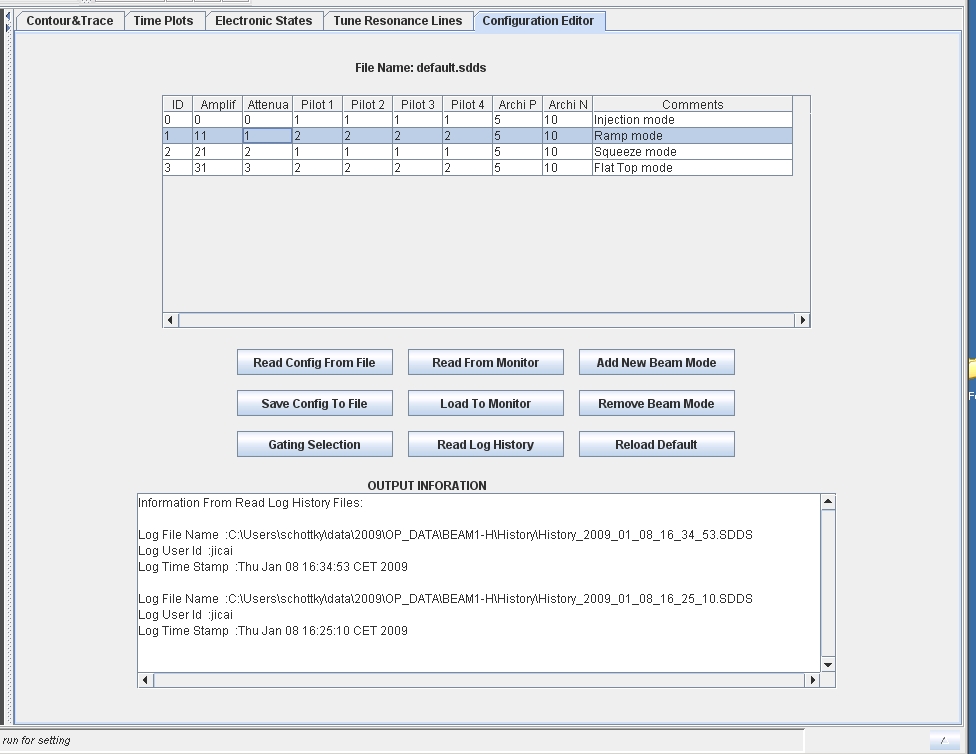 1/28/2009
19
J. Cai, Fermilab/LAFS
Bunch Gates: View and Set (Popup window, 6/6)
1/28/2009
20
J. Cai, Fermilab/LAFS
Running the Suite
CVS Package 
lhc-daemons/lhc-daemon-schottky

Monitor Application 
Must start this first
cern.lhc.daemon.schottky.monitor.MonitorMain.java

Control & Display Application
cern.lhc.daemon.schottky.controller.ControlMain.java

Live demo?
See me after the meeting
1/28/2009
21
J. Cai, Fermilab/LAFS
Comments
Users Guide & this talk available from Wiki 
https://wikis.cern.ch/display/LAFS/Schottky 

Known limitations of this demo
It does not connect with any LHC hardware
No FESA class (BQBBQLHC)
Daemon & GUI must be run on the same PC. 
Using SDDS files instead of a Configuration DB
Awaiting proper “Command” communications example 
From M. Misiowiec.
Do not run multiple Monitors at the same time, anywhere in the Control System—the subscriptions will not work properly.
1/28/2009
22
J. Cai, Fermilab/LAFS
Summary
This initial version of high level LHC Schottky Software has implemented the elements of the requirements document. 
Monitor Process/Daemon
Control & Display Application/Operations GUI
Improvements?
“Configuration DB” is implemented as local SDDS files
need BE/CO/DM help
BE/OP feedback
Better use of JAPC-standard communications
Issue: FESA class not yet available. 
This demo uses stored data from the Schottky monitors in the Tevatron.
Acknowledgements
1/28/2009
23
J. Cai, Fermilab/LAFS